GESTIÓN LOCAL DEL TURISMO
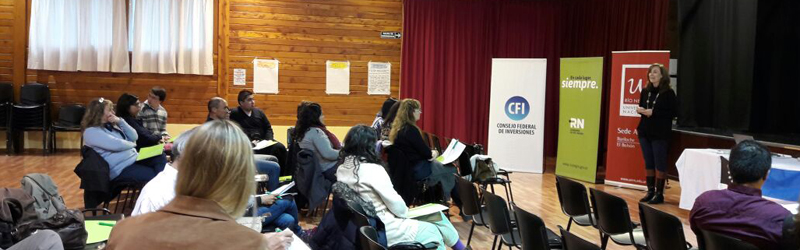 Ing. Carolina Cevallos
CALIDAD TURÍSTICA
Calidad y gestión turística
MUNICIPIOS TURÍSTICOS
Son aquellos municipios en los cuales la actividad  preponderante en su territorio es  el turismo.

Regular, controlar y promover el desarrollo de la  actividad turística cantonal, en coordinación con lo  demás gobiernos autónomos descentralizados, promoviendo	especialmente	la creación	y funcionamiento		de	organizaciones asociativas	y empresas  comunitarias de turismo
TIPOLOGÍA DE LOS MUNICIPIOS TURÍSTICOS
Según las características del turismo que reciben y las  actividades que los turistas desarrollan en el lugar, es  posible distinguir dos tipos diferentes de municipios  turísticos.
Municipios de atracción turística.- Se caracterizan por  recibir un gran flujo de “turismo itinerante” de corta  permanencia, que llega para conocer y disfrutar los  atractivos, durante su estancia en el lugar se hospedan en  establecimientos de alojamiento hotelero, y su consumo  en esencia es turístico.
TIPOLOGÍA DE LOS MUNICIPIOS TURÍSTICOS
Municipios de destino vacacional.- Reciben un mayor volumen  de “turismo de estadía” que permanece de vacaciones en un  lugar por períodos  prolongados. Durante su estancia se  hospedan en residencias o departamentos propios o rentados,  y su consumo se asemeja a un tipo de consumo doméstico.
Sus diferencias:
Motivo de la visita
Tiempo de permanencia
Tipo de alojamiento
Consumo
INSERCIÓN DEL TURISMO	EN LA ESTRUCTURA  ORGANIZACIONAL DEL MUNICIPIO
COORDINACIÓN FACTOR CLAVE PARA EL  FUNCIONAMIENTO Y  CUMPLIMIENTO TURÍSTICO DEL  MUNICIPIO.
Debe mantener una coordinación con las entidades  públicas encargadas de prestación de servicios básicos al  municipio, además de una intensa relación coordinada  con otras entidades públicas nacionales que inciden en la  actividad turística del municipio y a la vez debe coordinar  internamente las dependencias internas que tienen in-  gerencia sobre el desarrollo de la actividad turística.

Debe	mantener	una	estrecha	relación	con	el	organismo
rector de la actividad turística Nacional.

Debe mantener coordinación con el organismo nacional  que establece la política ambiental
MUNICIPIO TURÍSTICO Y EL DESARROLLO LOCAL
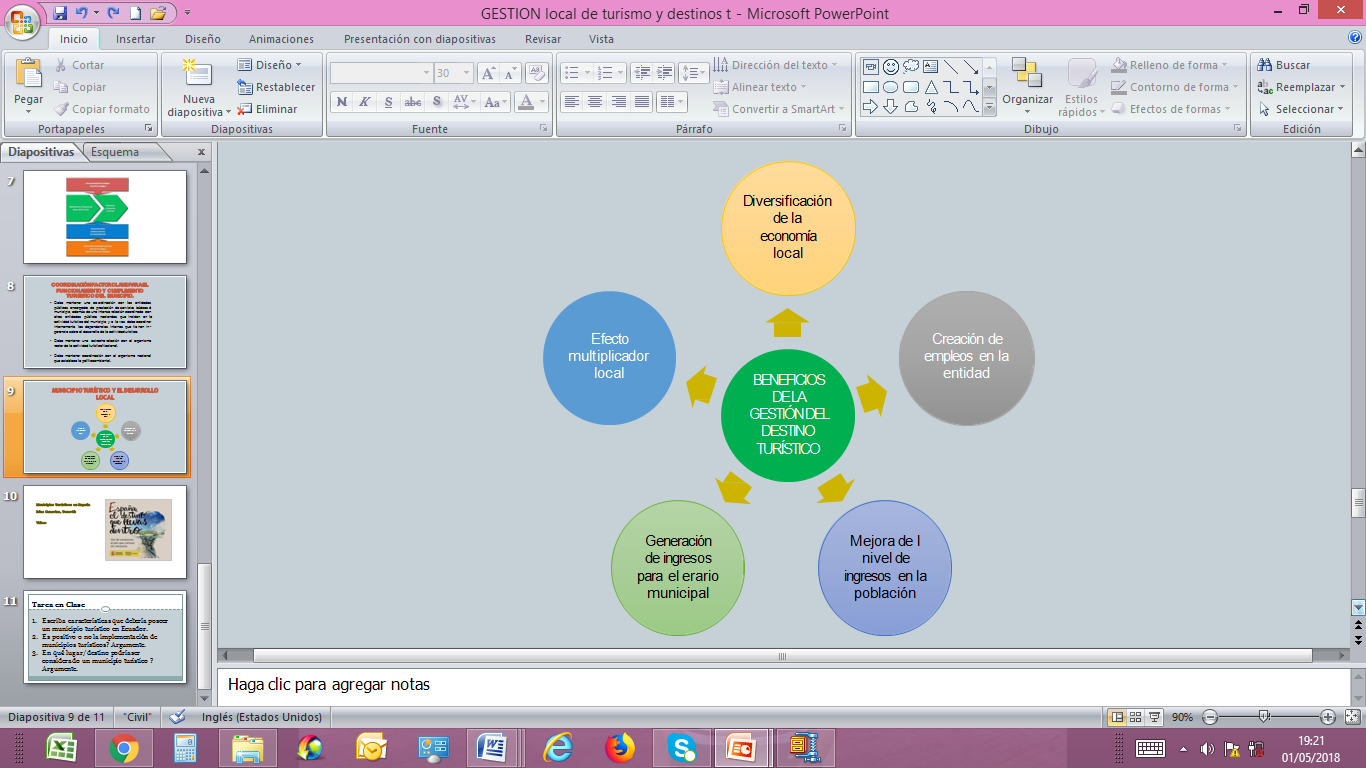 Taller en clase
Que necesitamos para obtener Calidad Turística?
Es importante poseer  una calidad turística? Argumente
Considera importante que existan directrices que permitan desarrollar una calidad turística?